Orthographe
O20
Le féminin des noms
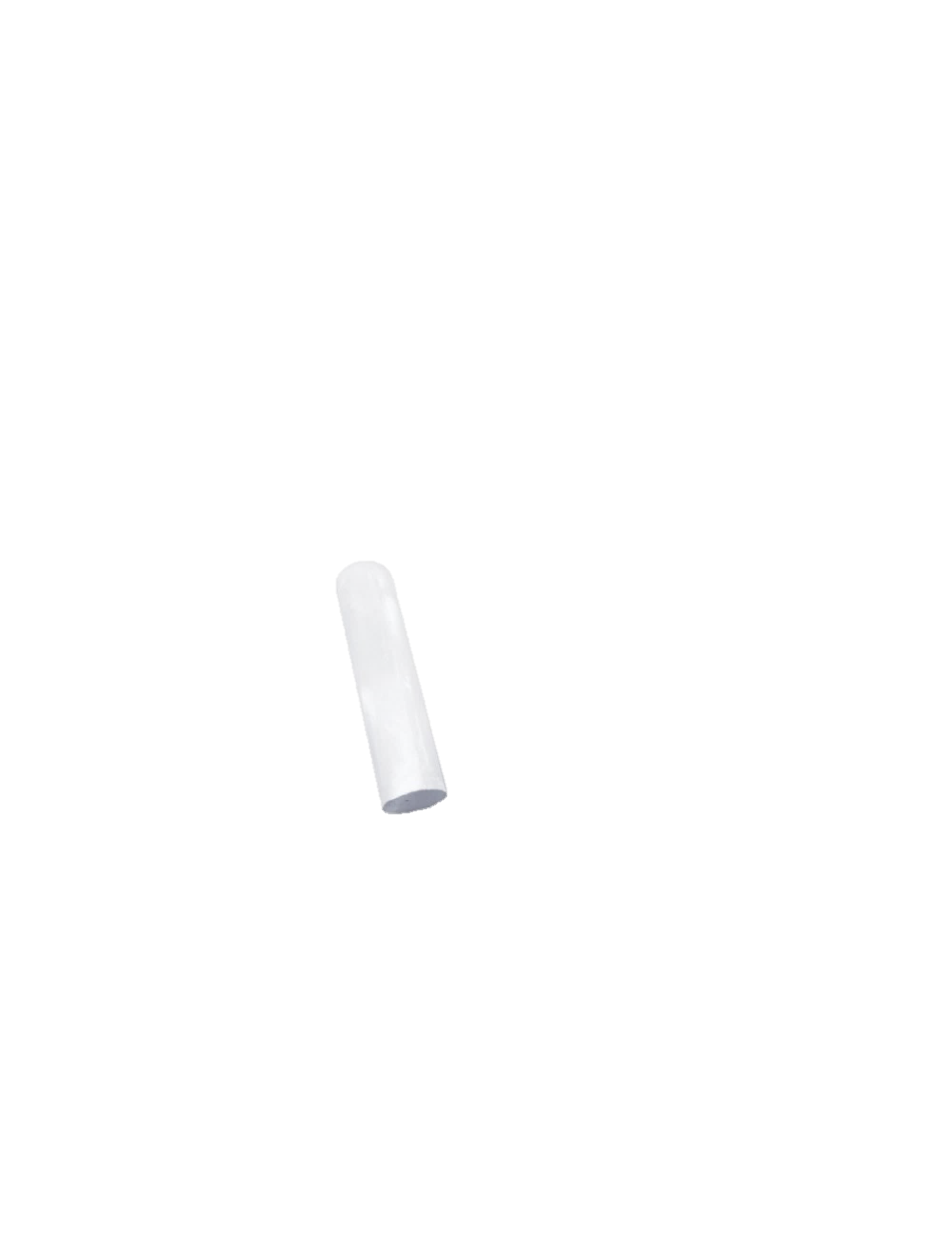 Aujourd’hui, nous allons travailler en orthographe. Nous allons apprendre à former le féminin des noms.
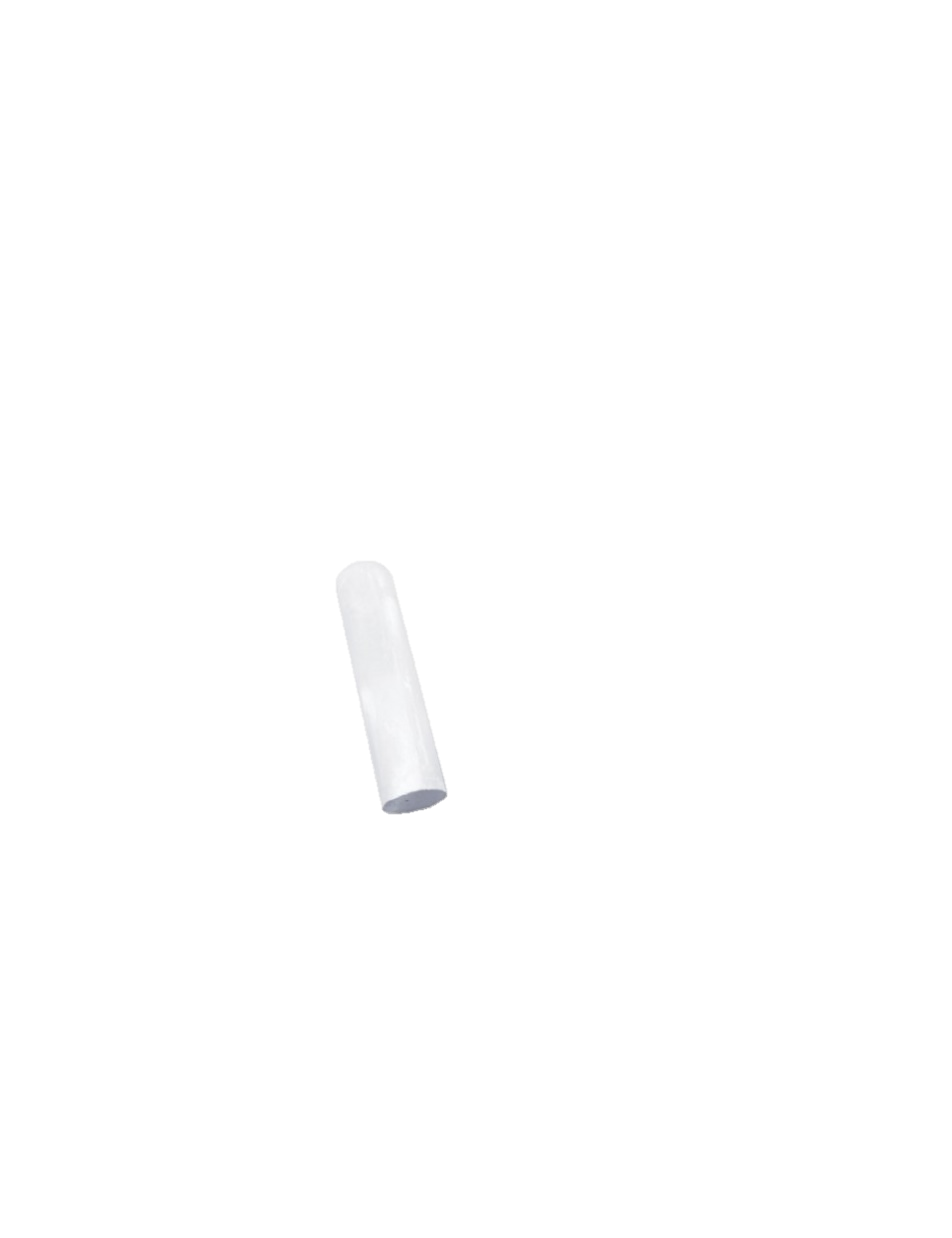 Petit rappel
Le nom est un mot qui désigne une personne, une chose, un lieu… (infirmière, corbeille, pays…)

Les noms ont un genre (masculin ou féminin) et un nombre (singulier ou pluriel).
Le féminin des noms
Seuls les noms désignant des personnes et des animaux ont un masculin et un féminin.

un employé – une employée
un crapaud – une crapaude

Les autres noms (objet, lieu…) n’ont qu’un seul genre (masculin ou féminin)

un pied 
une boîte
Le féminin des noms
En général, on forme le féminin des noms en ajoutant un « e ».
une savante
une Allemande
une amie
une docteure
une ourse
une rate
un savant
un Allemand
un ami
un docteur
un ours
un rat






Le féminin des noms
Les noms masculins terminés par « e » ne changent généralement pas au féminin.
une élève
une pianiste
une fleuriste
une arbitre
une artiste
une peintre
un élève
un pianiste
un fleuriste
un arbitre
un artiste
un peintre






Le féminin des noms
Les noms masculins terminés par « er » finissent généralement par « ère » au féminin.
une boulangère
une douanière
une horlogère
une charcutière
une conseillère
une couturière
un boulanger
un douanier
un horloger
un charcutier
un conseiller
un couturier






Le féminin des noms
Les noms masculins terminés par « eur » finissent généralement par « euse » au féminin.
une chanteuse
une menteuse
une éleveuse
une joueuse
une boxeuse
une vendeuse
un chanteur
un menteur
un éleveur
un joueur
un boxeur
un vendeur






Le féminin des noms
La plupart des noms masculins terminés par « teur » finissent par « trice » au féminin.
une factrice
une actrice
une traductrice
une sénatrice
une monitrice
une réalisatrice
un facteur
un acteur
un traducteur
un sénateur
un moniteur
un réalisateur






Le féminin des noms
Certains noms masculins terminés par « e » finissent par « esse » au féminin.
une tigresse
une ânesse
une ogresse
une princesse
une hôtesse
une traitresse
un tigre
un âne
un ogre
un prince
un hôte
un traitre






Le féminin des noms
Les noms masculins terminés par « f » finissent par « ve » au féminin.
une sportive
une veuve
une fugitive
un sportif
un veuf
un fugitif



Les noms masculins terminés par « x » finissent par « se » au féminin.
une épouse
une paresseuse
un époux
un paresseux


Le féminin des noms
Les noms masculins terminés par une consonne double la consonne au féminin et ont un e au féminin.
une gardienne
une musicienne
une professionnelle
un gardien
un musicien
un professionnel



D’autres noms masculins changent complètement au féminin.
une sœur 
une vache
une femelle
un frère
un taureau
un mâle


